CSE 311  Foundations of Computing I
Lecture 23
Finite State Machines
Autumn 2012
Autumn 2012
CSE 311
1
Announcements
Reading assignments
7th Edition,  Sections 13.3 and 13.4
6th Edition,  Section 12.3 and 12.4
5th Edition,  Section 11.3 and 11.4
Autumn 2012
CSE 311
2
Lecture highlights:Database and relations
TAKES
STUDENT
Databases consist of collection of n-ary relations
Relational Databases: Keys
An attribute is a key if all its values in the database are always distinct
Which attribute is the key?
Why is Student_Name not a key?
Autumn 2012
CSE 311
4
Relational Databases: Relationships
STUDENT
PROJECT
WORKS_ON is a relationship between students and project
Who works on what?
Autumn 2012
CSE 311
5
1
2
3
1
2
3
1
2
3
a
b
c
d
a
b
c
d
a
b
c
d
Types of Relationshipsin Relational Databases
one-one:


many-one

many-many
What type is WORKS_ON?
Autumn 2012
CSE 311
6
Finite state machines
States
Transitions on inputs
Start state and final states
The language recognized by a machine is the set of strings that reach a final state
0
0
1
1
1
s0
s1
s2
s3
0
0,1
CSE 311
Autumn 2012
7
Applications of Finite State Machines (a.k.a. Finite Automata)
Implementation of regular expression matching in programs like grep
Control structures for sequential logic in digital circuits
Algorithms for communication and cache-coherence protocols
Each agent runs its own FSM
Design specifications for reactive systems
Components are communicating FSMs
Autumn 2012
CSE 311
8
Applications of Finite State Machines (a.k.a. Finite Automata)
Formal verification of systems
Is an unsafe state reachable?
Computer games
FSMs provide worlds to explore
Minimization algorithms for FSMs can be extended to more general models used in
Text prediction
Speech recognition
Autumn 2012
CSE 311
9
What language does this machine recognize?
1
s0
s1
1
0
0
0
0
1
s2
s3
1
Autumn 2012
CSE 311
10
011
001
1
0
1
1
1
010
101
111
000
1
1
0
1
0
0
100
110
1
0
0
0
0
3 Bit Shift register
Autumn 2012
CSE 311
11
011
001
00
01
10
11
1
0
1
0
1
1
1
010
101
111
000
1
0
1
1
0
0
100
110
1
0
0
0
0
0
1
0
0
1
1
1
1
1
1
0
0
0
0
Autumn 2012
CSE 311
12
Design a DFA that accepts strings with a 1 three positions from the end
Autumn 2012
CSE 311
13
How does the size of a DFA to recognize “10th character is a 1” compare with the size of a DFA to recognize “10th character from the end is 1”?
Autumn 2012
CSE 311
14
Strings over {0, 1, 2}*
M1: Strings with an even number of 2’s


M2: Strings where the sum of digits mod 3 is 0
s0
s1
t1
t0
t2
Autumn 2012
CSE 311
15
Recognize strings with an even number of 2’s and a mod 3 sum of 0
s1t0
s0t1
s0t0
s1t1
s1t2
s0t2
Autumn 2012
CSE 311
16
State machines with output
“Tug-of-war”
R
R
R
S3
S4
S1
S2
L
R
L
L
L
Autumn 2012
CSE 311
17
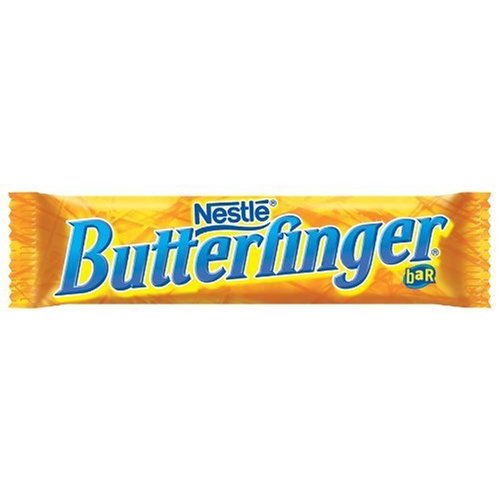 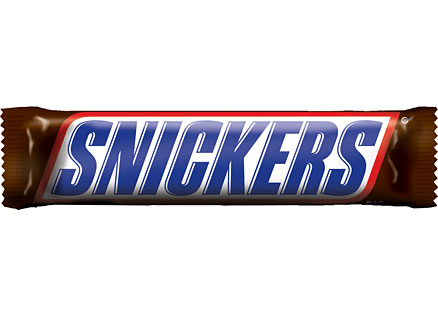 Vending Machine
Enter 15 cents in dimes or nickels
Press S or B for a candy bar
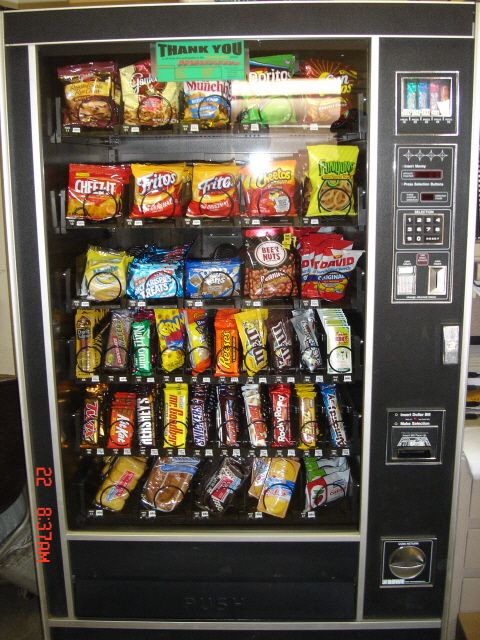 Autumn 2012
CSE 311
18
Vending Machine, Version 1
D
D
0
N
5
10
15
N, D
N
B, S
Basic transitions on N (nickel),  D (dime),  B (butterfinger), S (snickers)
Vending Machine, Version 2
0
D
N
15
D
D
B
S
0’   B
5
10
N
N
N
D
15’ N
B
S
N
D
0”     S
Adding output to states:  N – Nickel,  S – Snickers, B – Butterfinger
Vending Machine, Final Version
B,S
0
D
N
15
B,S
B,S
B,S
D
D
B
D
S
N
0’   B
5
10
N
N
N
D
15’ N
B
N
S
D
B,S
N
D
N
0”     S
B
15” D
S
D
Adding additional “unexpected” transitions